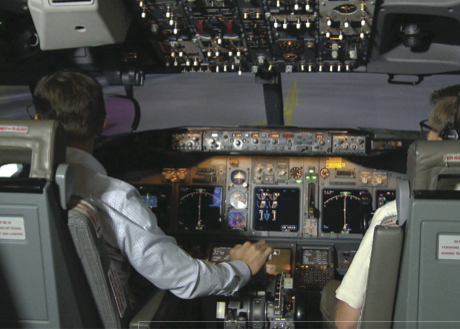 Layout Strategies
9
PowerPoint presentation to accompany 
Heizer, Render, Munson 
Operations Management, Twelfth Edition, Global Edition
Principles of Operations Management, Tenth Edition, Global Edition

PowerPoint slides by Jeff Heyl
Learning Objectives
When you complete this chapter you should be able to:
9.1	Discuss important issues in office layout
9.2	Define the objectives of retail layout
9.3	Discuss modern warehouse management and terms such as ASRS, cross-docking, and random stocking
9.4	Identify when fixed-position layouts are appropriate
Learning Objectives
When you complete this chapter you should be able to:
9.5	Explain how to achieve a good process-oriented facility layout
9.6	Define work cell and the requirements of a work cell
9.7	Define product-oriented layout
9.8	Explain how to balance production flow in a repetitive or product-oriented facility
Strategic Importance of Layout Decisions
The objective of layout strategy is to develop an effective and efficient layout that will meet the firm’s competitive requirements
Layout Design Considerations
Higher utilization of space, equipment, and people
Improved flow of information, materials, or people
Improved employee morale and safer working conditions
Improved customer/client interaction
Flexibility
Types of Layout
Office layout 
Retail layout  
Warehouse layout
Fixed-position layout
Process-oriented layout
Work-cell layout 
Product-oriented layout
Types of Layout
Office layout: Positions workers, their equipment, and spaces/offices to provide for movement of information
Retail layout: Allocates display space and responds to customer behavior 
Warehouse layout: Addresses trade-offs between space and material handling
Types of Layout
Fixed-position layout: Addresses the layout requirements of large, bulky projects such as ships and buildings
Process-oriented layout: Deals with low-volume, high-variety production (also called job shop or intermittent production)
Types of Layout
Work cell layout: Arranges machinery and equipment to focus on production of a single product or group of related products
Product-oriented layout: Seeks the best personnel and machine utilizations in repetitive or continuous production
Layout Strategies
Layout Strategies
Good Layouts Consider
Material handling equipment
Capacity and space requirements
Environment and aesthetics
Flows of information
Cost of moving between various work areas
Office Layout
Grouping of workers, their equipment, and spaces to provide comfort, safety, and movement of information
Movement of information is main distinction
Typically in state of flux due to frequent technological changes
Relationship Chart
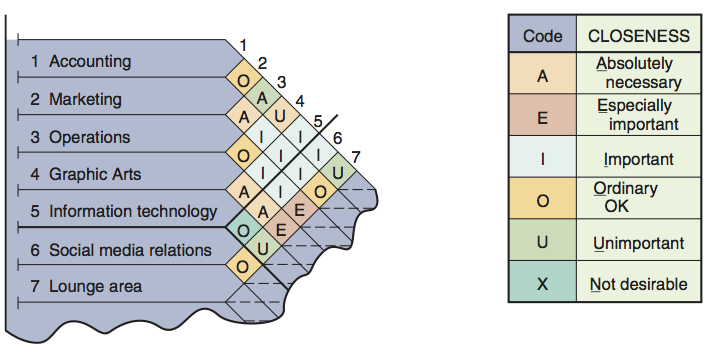 Figure 9.1
Office Layout
Three physical and social aspects
Proximity
Privacy
Permission
Two major trends
Information technology
Dynamic needs for space and services
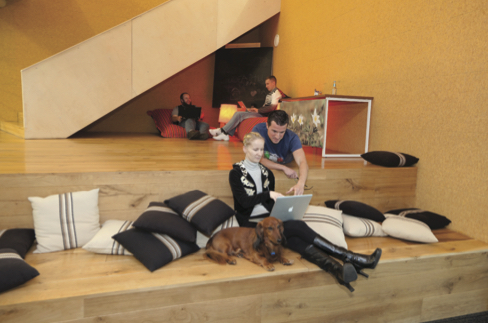 Retail Layout
Objective is to maximize profitability per square foot of floor space
Sales and profitability vary directly with customer exposure
Five Helpful Ideas for Supermarket Layout
Locate high-draw items around the periphery of the store
Use prominent locations for high-impulse and high-margin items
Distribute power items to both sides of an aisle and disperse them to increase viewing of other items
Use end-aisle locations
Convey mission of store through careful positioning of lead-off department
Store Layout
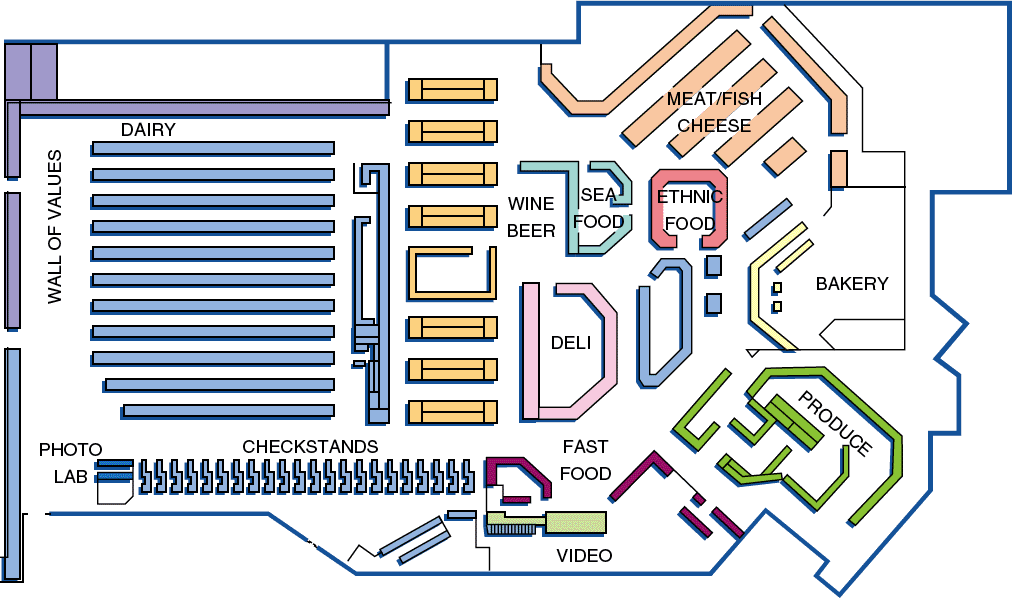 Figure 9.2
Slotting
Manufacturers pay slotting fees to retailers to get the retailers to display (slot) their product
Contributing factors
Limited shelf space
An increasing number of new products
Better information about sales through POS data collection
Closer control of inventory
Servicescapes
Ambient conditions - background characteristics such as lighting, sound, smell, and temperature
Spatial layout and functionality - which involve customer circulation path planning, aisle characteristics, and product grouping
Signs, symbols, and artifacts - characteristics of building design that carry social significance
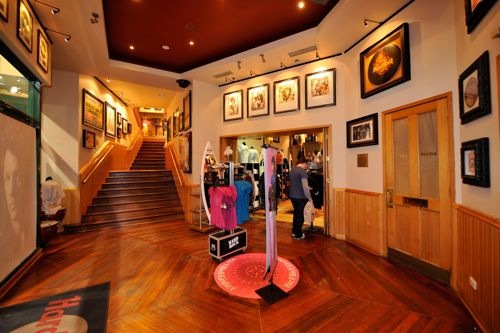 Warehouse and Storage Layouts
Objective is to find the optimum trade-offs between handling costs and costs associated with warehouse space
Maximize the total "cube" of the warehouse – utilize its full volume while maintaining low material handling costs
Warehousing and Storage Layouts
Material Handling Costs
All costs associated with the transaction
Incoming transport
Storage
Finding and moving material
Outgoing transport
Equipment, people, material, supervision, insurance, depreciation
Minimize damage and spoilage
Warehousing and Storage Layouts
Warehouse density tends to vary inversely with the number of different items stored
Automated Storage and Retrieval Systems (ASRSs) can significantly improve warehouse productivity
Dock location is a key design element
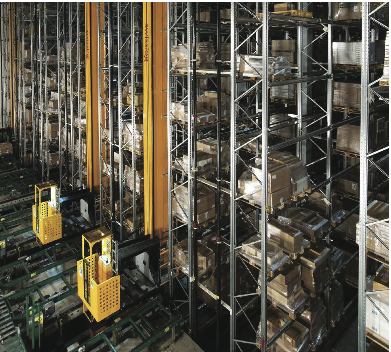 Cross-Docking
Materials are moved directly from receiving to shipping and are not placed in storage in the warehouse
Requires tight scheduling and accurate shipments, bar code or RFIDidentification used foradvanced shipmentnotification as materials are unloaded
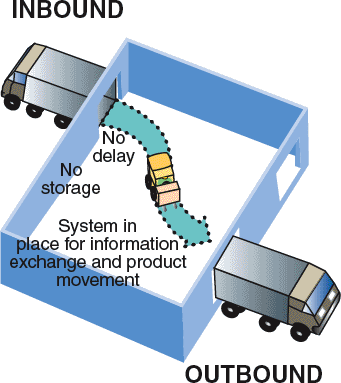 Random Stocking
Typically requires automatic identification systems (AISs) and effective information systems
Allows more efficient use of space
Key tasks
Maintain list of “open” locations
Maintain accurate records
Sequence items to minimize travel, “pick” time
Combine picking orders
Assign classes of items to particular areas
Customizing
Value-added activities performed at the warehouse
Enable low cost and rapid response strategies
Assembly of components
Loading software
Repairs
Customized labeling and packaging
Fixed-Position Layout
Product remains in one place 
Workers and equipment come to site
Complicating factors
Limited space at site
Different materials required at different stages of the project
Volume of materials needed is dynamic
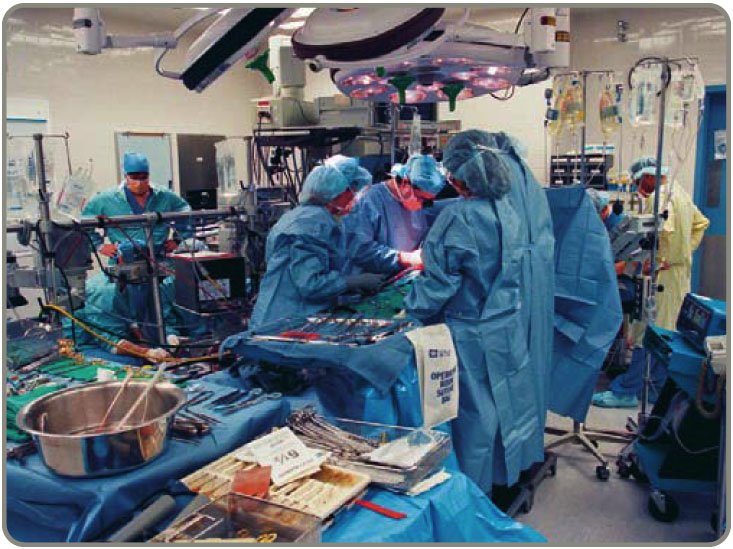 Alternative Strategy
As much of the project as possible is completed off-site in a product-oriented facility
This can significantly improve efficiency but is only possible when multiple similar units need to be created
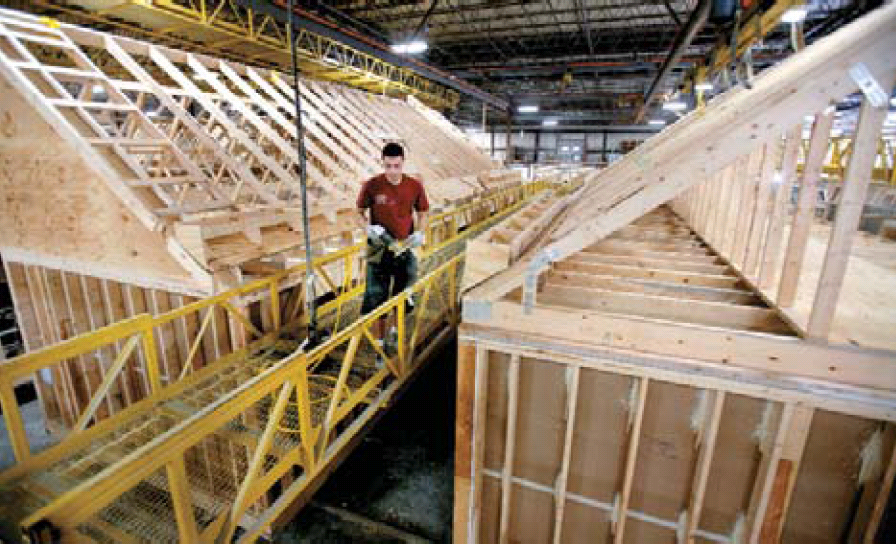 Process-Oriented Layout
Like machines and equipment are grouped together
Flexible and capable of handling a wide variety of products or services
Scheduling can be difficult and setup, material handling, and labor costs can be high
Surgery
ER triage room
Emergency room admissions
Patient A - broken leg
Patient B -	erratic heart pacemaker
Laboratories
Radiology
ER Beds
Pharmacy
Billing/exit
Process-Oriented Layout
Figure 9.3
Process-Oriented Layout
Arrange work centers so as to minimize the costs of material handling
Basic cost elements are
Number of loads (or people) moving between centers
Distance loads (or people) move between centers
Process-Oriented Layout
where	n	=	total number of work centers or departments
	i, j	=	individual departments
	Xij	=	number of loads moved from department i to department j
	Cij	=	cost to move a load between department i and department j
Process Layout Example
Arrange six departments in a factory to minimize the material handling costs. Each department is 20 x 20 feet and the building is 60 feet long and 40 feet wide.
Construct a "from-to matrix"
Determine the space requirements
Develop an initial schematic diagram
Determine the cost of this layout 
Try to improve the layout
Prepare a detailed plan
Number of loads per week
Department	Assembly	Painting	Machine	Receiving	Shipping	Testing
		(1)	(2)	Shop (3)	(4)	(5)	(6)
	Assembly (1)		
	Painting (2)			
	Machine Shop (3)				
	Receiving (4)					
	Shipping (5)						
	Testing (6)
Process Layout Example
Figure 9.4
50	100	0	0	20
				30	50	10	0
					20	0	100
						50	0
							0
Area A	Area B	Area C
	
	
	
	
	
	
	Area D	Area E	Area F
40'
60'
Process Layout Example
Figure 9.5
Assembly	Painting	Machine Shop
	Department	Department	Department
	(1)	(2)	(3)
Receiving	Shipping	Testing
	Department	Department	Department
	(4)	(5)	(6)
100
Machine Shop (3)
Painting 
(2)
50
30
Assembly
(1)
20
20
10
50
100
Receiving 
(4)
Shipping 
(5)
Testing 
(6)
50
Process Layout Example
Interdepartmental Flow Graph
Figure 9.6
Process Layout Example
Cost 	=		$50	+	$200	+	$40			(1 and 2)		(1 and 3)		(1 and 6)
		+	$30	+	$50	+	$10			(2 and 3)		(2 and 4)		(2 and 5)
		+	$40	+	$100	+	$50			(3 and 4)		(3 and 6)		(4 and 5)
	= $570
30
Machine Shop (3)
Assembly 
(1)
50
100
Painting
(2)
10
20
20
100
50
Receiving 
(4)
Shipping 
(5)
Testing 
(6)
50
Process Layout Example
Revised Interdepartmental Flow Graph
Figure 9.7
Process Layout Example
Cost 	=		$50	+	$100	+	$20			(1 and 2)		(1 and 3)		(1 and 6)
		+	$60	+	$50	+	$10			(2 and 3)		(2 and 4)		(2 and 5)
		+	$40	+	$100	+	$50			(3 and 4)		(3 and 6)		(4 and 5)
	= $480
Area A	Area B	Area C
	
	
	
	
	
	
	Area D	Area E	Area F
40'
60'
Process Layout Example
Figure 9.8
Painting 	 Assembly 	Machine Shop
	Department	Department	Department
	(2)	(1)	(3)
Receiving	Shipping	Testing
	Department	Department	Department
	(4)	(5)	(6)
Work Cells
Reorganizes people and machines into groups to focus on single products or product groups
Group technology identifies products that have similar characteristics for particular cells
Volume must justify cells
Cells can be reconfigured as designs or volume changes
Advantages of Work Cells
Reduced work-in-process inventory
Less floor space required
Reduced raw material and finished goods inventories
Reduced direct labor cost
Heightened sense of employee participation
Increased equipment and machinery utilization
Reduced investment in machinery and equipment
Requirements of Work Cells
Identification of families of products
A high level of training, flexibility and empowerment of employees
Being self-contained, with its own equipment and resources
Test (poka-yoke) at each station in the cell
Improving Layouts Using Work Cells
Figure 9.9 (a)
Material
Current layout - workers in small closed areas.
Improved layout - cross-trained workers can assist each other. May be able to add a third worker as additional output is needed.
Improving Layouts Using Work Cells
Figure 9.9 (b)
Current layout - straight lines make it hard to balance tasks because work may not be divided evenly
Improved layout - in U shape, workers have better access. Four cross-trained workers were reduced to three.
U-shaped line may reduce employee movement and space requirements while enhancing communication, reducing the number of workers, and facilitating inspection
Determine the number of operators required
Total operation time required
Takt time
Workers required =
Staffing and Balancing Work Cells
Determine the takt time
Total work time available
Takt time =
Units required to satisfy customer demand
60
50
40
30
20
10
0
Standard time required
Assemble
Paint
Test
Label
Pack for
shipment
Operations
Staffing Work Cells Example
600 mirrors per day required
Mirror production scheduled for 8 hours per day
From a work balance chart total operation time = 140 seconds
Figure 9.10
Total operation time required
Takt time
Workers required =
= 140 / 48 = 2.92
Staffing Work Cells Example
600 mirrors per day required
Mirror production scheduled for 8 hours per day
From a work balance chart total operationtime = 140 seconds
Takt time	= (8 hrs x 60 mins) / 600 units 
	= .8 min = 48 seconds
Work Balance Charts
Used for evaluating operation times in work cells
Can help identify bottleneck operations
Flexible, cross-trained employees can help address labor bottlenecks
Machine bottlenecks may require other approaches
Focused Work Center and Focused Factory
Focused Work Center
Identify a large family of similar products that have a large and stable demand
Moves production from a general-purpose, process-oriented facility to a large work cell
Focused Factory
A focused work cell in a separate facility
May be focused by product line, layout, quality, new product introduction, flexibility, or other requirements
Repetitive and Product-Oriented Layout
Organized around products or families of similar high-volume, low-variety products
Volume is adequate for high equipment utilization
Product demand is stable enough to justify high investment in specialized equipment
Product is standardized or approaching a phase of life cycle that justifies investment 
Supplies of raw materials and components are adequate and of uniform quality
Product-Oriented Layouts
Fabrication line
Builds components on a series of machines
Machine-paced
Require mechanical or engineering changes to balance
Assembly line
Puts fabricated parts together at a series of workstations
Paced by work tasks
Balanced by moving tasks
Product-Oriented Layouts
Fabrication line
Builds components on a series of machines
Machine-paced
Require mechanical or engineering changes to balance
Assembly line
Puts fabricated parts together at a series of workstations
Paced by work tasks
Balanced by moving tasks
Both types of lines must be balanced so that the time to perform the work at each station is the same
Advantages
Low variable cost per unit
Low material handling costs
Reduced work-in-process inventories
Easier training and supervision
Rapid throughput
Disadvantages
High volume is required
Work stoppage at any point ties up the whole operation
Lack of flexibility in product or production rates
Product-Oriented Layouts
McDonald's Assembly Line
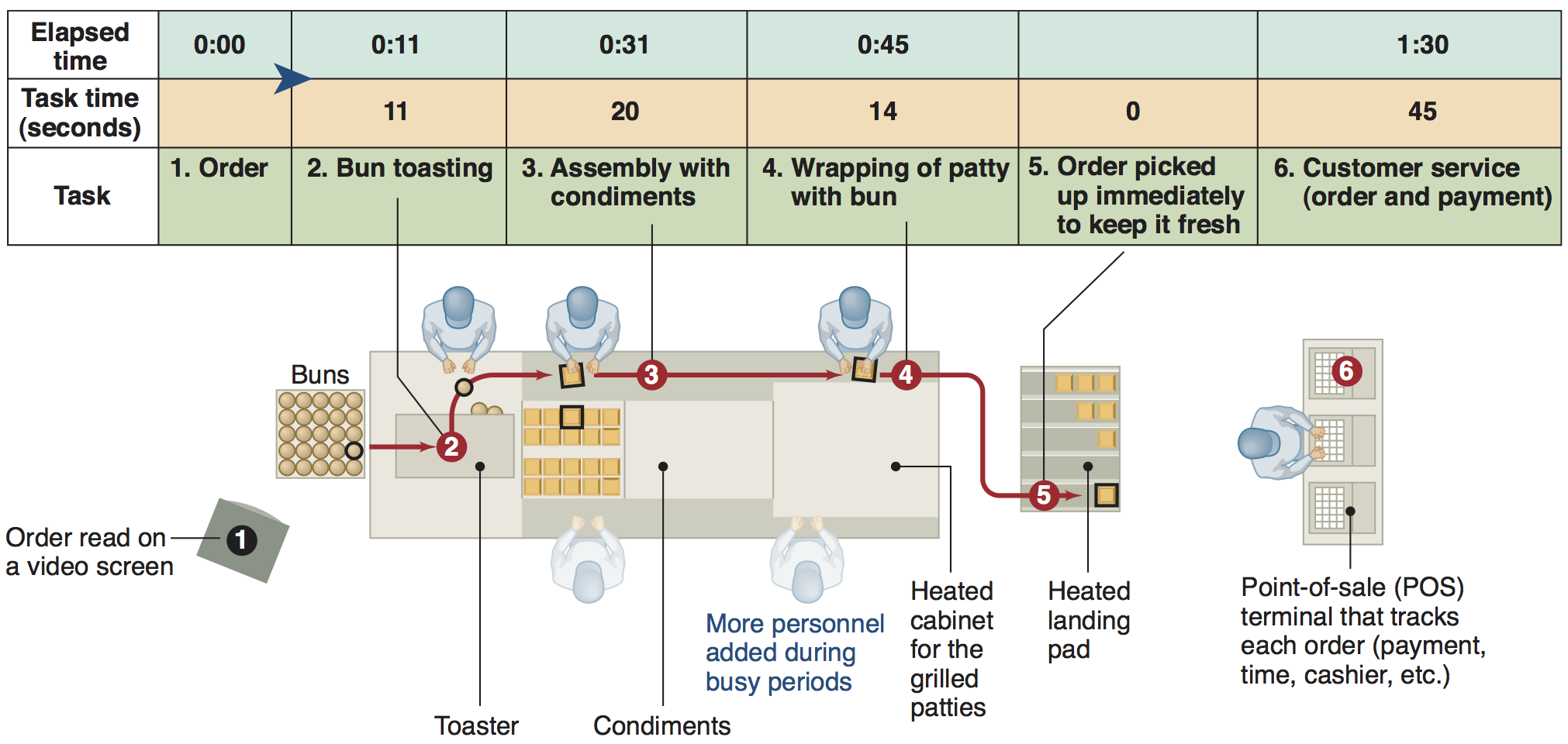 Figure 9.11
Assembly-Line Balancing
Objective is to minimize the imbalance between machines or personnel while meeting required output
Starts with the precedence relationships
Determine cycle time
Calculate theoretical minimum number of workstations
Balance the line by assigning specific tasks to workstations
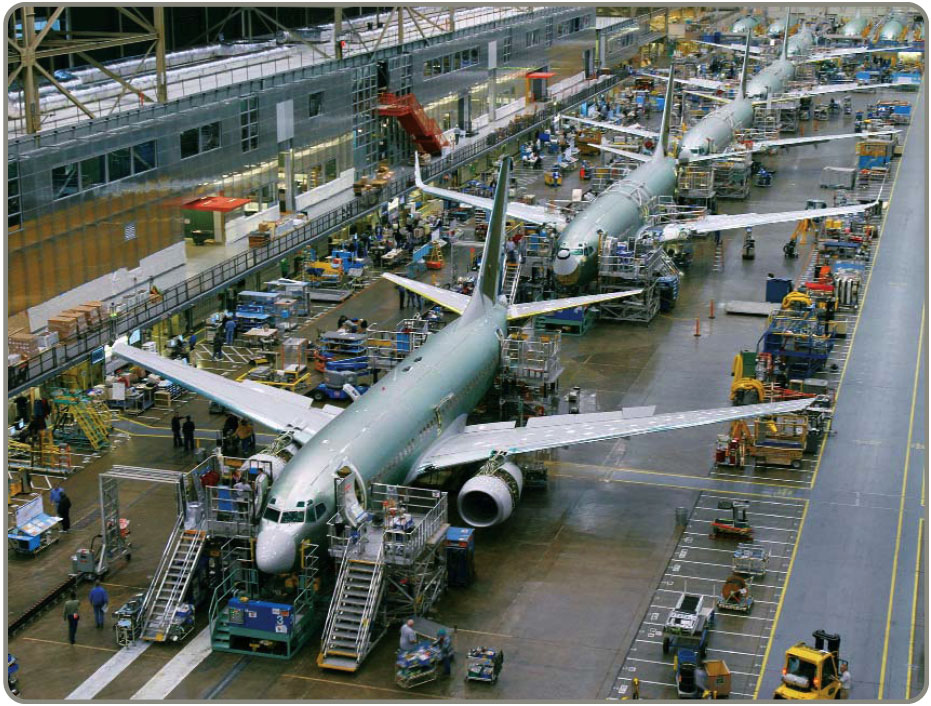 This means that tasks B and E cannot be done until task A has been completed
Wing Component Example
C
G
F
A
B
D
I
5
E
H
10
11
3
7
4
3
11
11
Wing Component Example
480	available mins per day
40	units required
Figure 9.12
Production time available per day
Units required per day
C
Cycle time =
G
F
A
B
D
I
5
E
H
= 480 / 40
= 12 minutes per unit
10
11
3
7
4
3
11
11
Wing Component Example
480	available mins per day
40	units required
Figure 9.12
Minimum number of workstations
= 65 / 12
= 5.42, or 6 stations
Wing Component Example
480	available mins per day
40	units required
Cycle time = 12 mins
5
Station 2
Minimum workstations
= 5.42 or 6
10
11
3
7
G
A
H
C
D
B
E
I
F
4
3
Station 3
Station 4
11
11
Station 6
Station 6
Station 1
Station 3
Station 5
Wing Component Example
Figure 9.13
480	available mins per day
40	units required
Cycle time = 12 mins
C
Minimum workstations
= 5.42 or 6
G
F
A
B
D
I
5
E
H
10
11
3
7
= 65 minutes / ((6 stations) x (12 minutes))
= 90.3%
4
3
11
11
∑ Task times
(Actual number of workstations) x (Largest cycle time)
Efficiency =
Wing Component Example
Figure 9.12
Idle Time = ((6 stations) × (12 minutes)) – 65 minutes = 7 minutes